«Synden bule og Frelsens sal»
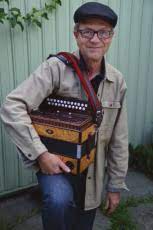 Formidler Inge Torstenson

Medlemsmøte Enerhaugen, Grønland og Tøyen historielag
23. Mai 2023
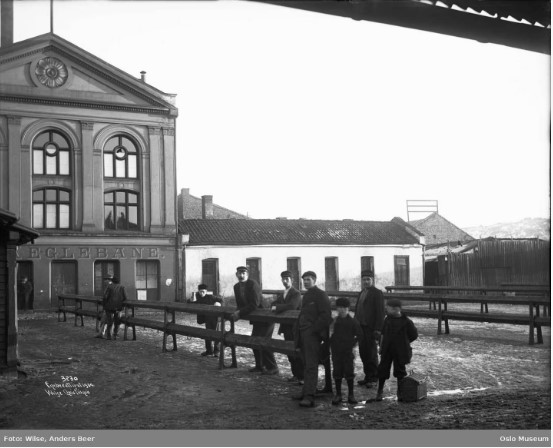 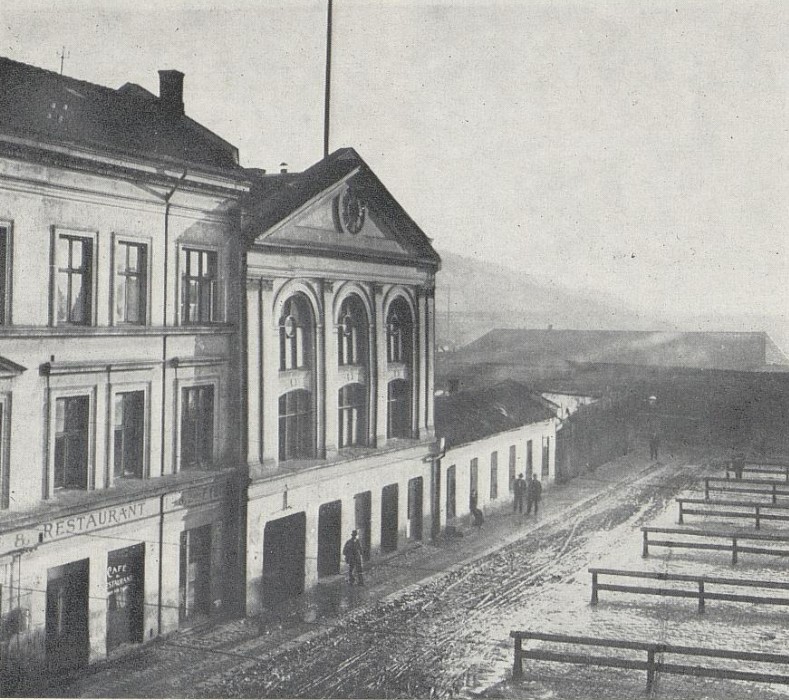 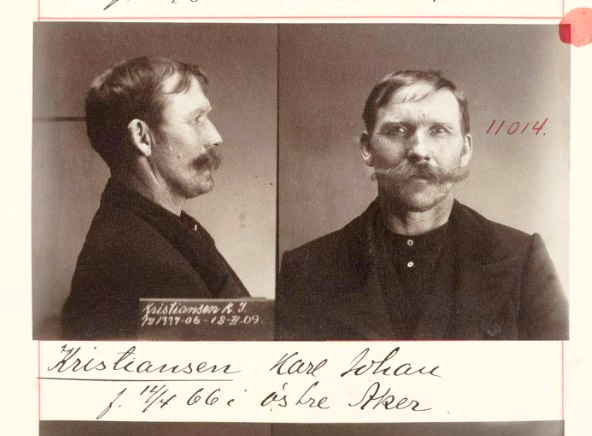 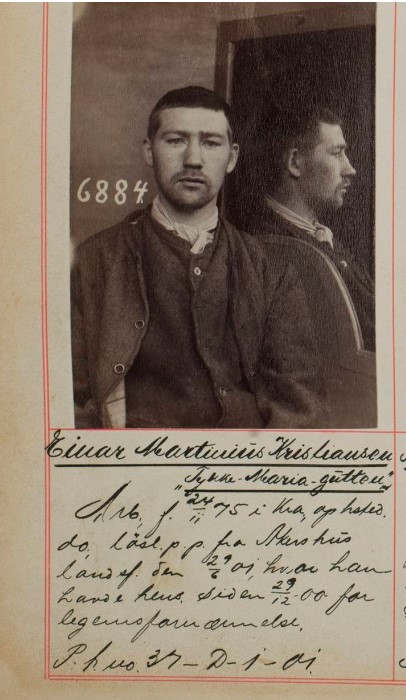 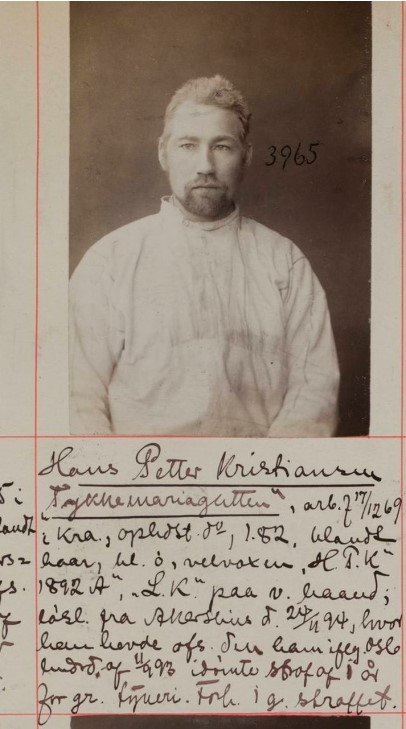 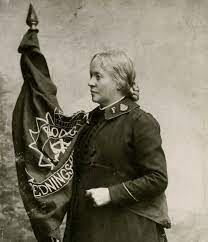 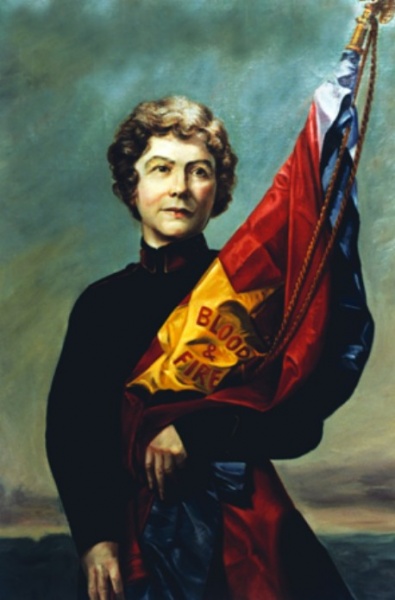 Hanna  Ouchterlony
1838-1924
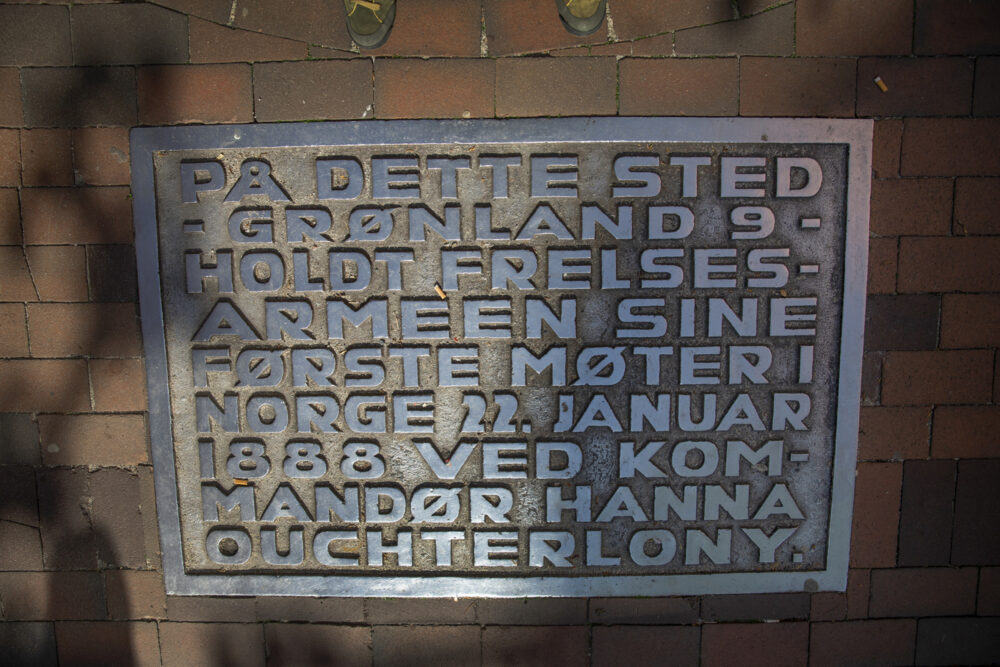 Avduking av minneplate 1938
Evangelina Booth, 1865-1950
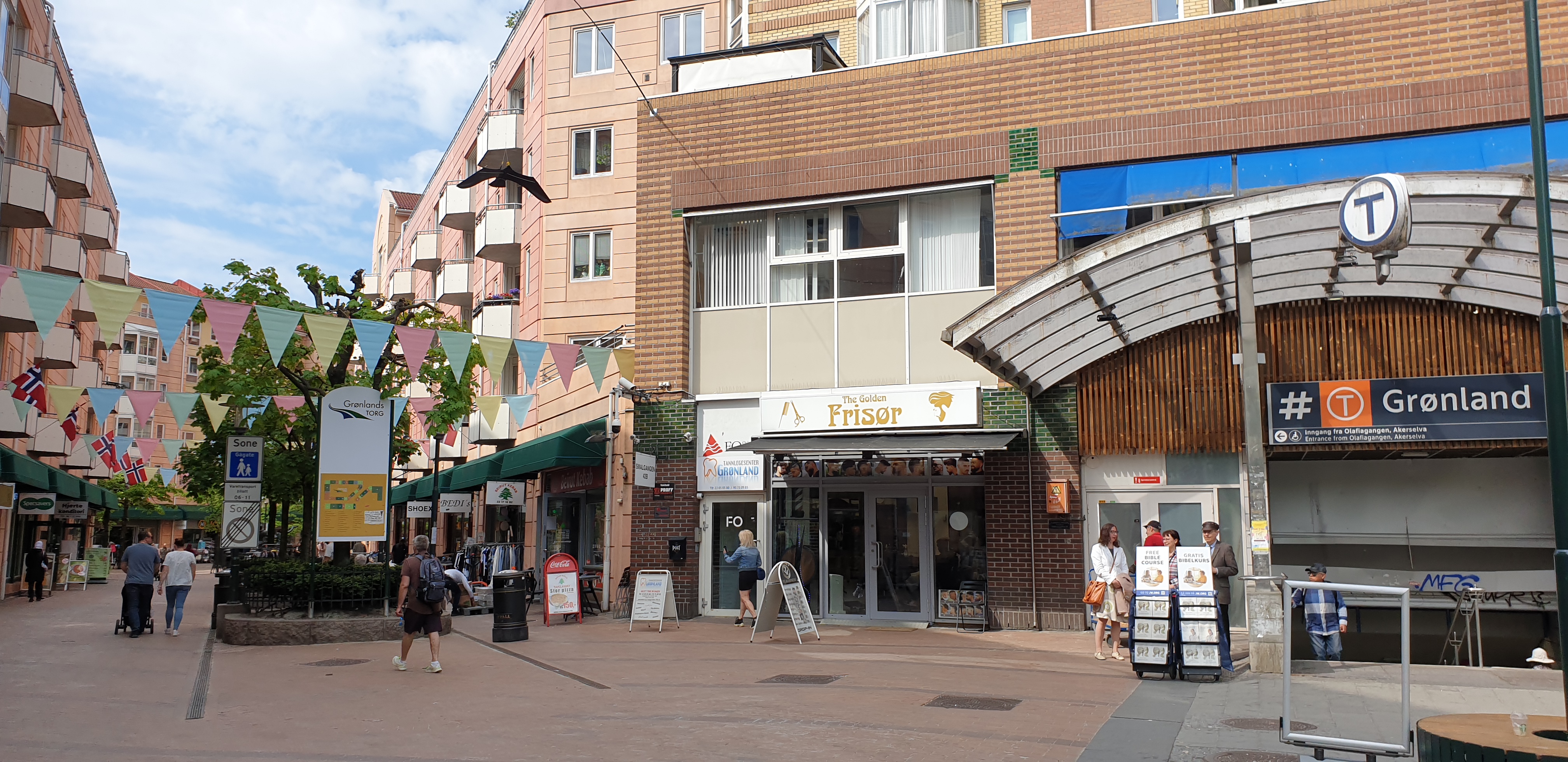 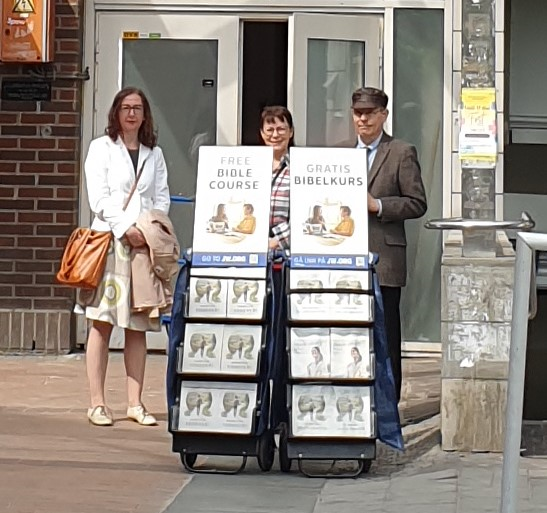 Smalgangen 22. mai 2023
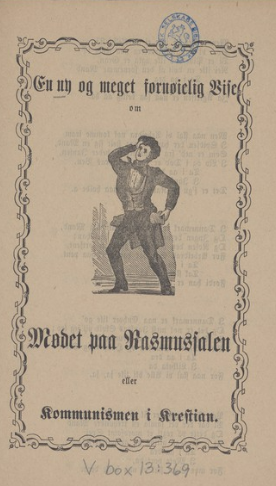 Første møte i Norske Arbeideres Forening, 23. sept 1873 Frysjuhall/Rasmussalen
Marius Jantzen, Olaus Fjørtoft og J.O. Ljungdahl					         Skillingsvise fra 1873/74
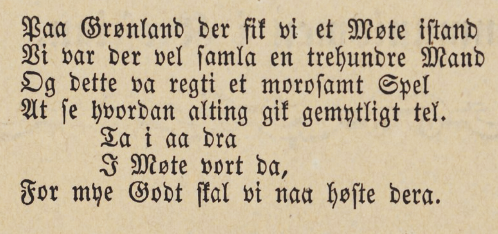